Radionica posvećena unapređenju zaštite i korišćenja postojeće i  planiranja nove elektronske komunikacione infrastrukture 

u susret implementaciji 5G i drugih novih tehnologija
1/19
Cilj Radionice
Zaštita postojeće elektronske komunikacione infrastrukture, mreža i radio koridora
Adekvatan tretman elektronske komunikacione infrastrukture u procesu planiranja i izgradnje
Omogućavanje zajedničkog korišćenja elektronske komunikacione i druge infrastrukture pod jednakim uslovima za sve zainteresovane operatore radi smanjenja troškova i ubrzanja izgradnje elektronskih komunikacionih mreža velikih brzina
Ujednačavanje i ubrzavanje procedura prilikom izgradnje i postavljanja elemenata elektronskih komunikacionih mreža
Povećanje stepena pokrivenosti teritorije i stanovništva Crne Gore širokopojasnim pristupom internetu
Da svi zainteresovani korisnici (fizička i pravna lica) imaju mogućnost pristupa elektronskim komunikacionim mrežama velikih brzina pod jednakim uslovima
Što je i pretpostavka efikasnom društveno ekonomskom razvoju 
svih lokalnih samouprava
Stoga Radionica i nosi naziv
2/19
EKIP i opštine na istom zadatku
Agenda:

Zakoni i propisi koji se odnose na elektronsku komunikacionu infrastrukturu i ostalu infrastrukturu koja se koristi za postavljanje elektronskih komunikacionih mreža velikih brzina
Pauza
Postupanje Agencije po zahtjevima u skladu sa Zakonom o planiranju prostora  i izgradnji objekata („Sl. list Crne Gore”, br. 64/17, 44/18, 63/18, 11/19 i 82/20)
Pauza
Prezentacija Geoportala Agencije kao korisne alatke za potrebe planiranja prostora i izgradnje
Zajednički ručak
3/19
Problemi koji su u prethodnom periodu u značajnoj mjeri osporavali 
efikasan razvoj elektronske komunikacione infrastrukture 
i elektronskih komunikacionih mreža


česta oštećenja telekomunikacione kanalizacije i telekomunikacionih vodova, 
ugožavanje postojećih radio koridora,
nemogućnost novoizgrađenih objekata da podrže pružanje elektronskih komunikacionih usluga,
neadekvatan tretman elemenata elektronskih komunikacionih mreža prilikom urbanističkog planiranja, 
komplikovane i dugotrajne procedure obezbjeđivanja pristupa/korišćenja zemljišta koje je u vlasništvu države ili lokalnih samouprava, 
nemogućnost pristupa fizičkoj infrastrukturi koja može poslužiti za postavljanje elemenata mreža, a u vlasništvu je javnih preduzeća, 
neujednačene i neefikasne/kompleksne procedure odobravanja gradnje - primjena , 
neujednačena primjena Zakona o planiranju prostora i izgradnji objekata („Sl. list Crne Gore”, br. 64/17) i relevantnih propisa u pogledu procedura za postavljanje privremenih objekata od strane lokalnih samouprava, na način što postoje značajne razlike u formi i sadržini uslova koje odlukama preciziraju lokalne samouprave što značajno usporava i komplikuje proces građenja
4/19
Zakoni i propisi koji se odnose 
na elektronsku komunikacionu infrastrukturu i ostalu infrastrukturu 
koja se koristi za postavljanje elektronskih komunikacionih mreža velikih brzina


Dubravka Aleksić, menadžer za elektronske komunikacione mreže i infrastrukturu
Agencija za elektronske komunikacije i poštansku djelatnost
5/19
Sadržaj:


Zakon o elektronskim komunikacijama („Sl. list Crne Gore”, br. 40/13, 56/13, 2/17 i 49/19) i propisi iz oblasti planiranja, izgradnje, i zaštite elektronske komunikacione infrastrukture
Zakon o korišćenju fizičke infrastrukture za postavljanje elektronskih komunikacionih mreža velikih brzina („Sl. list Crne Gore“, br. 1/22) 
Zakon o planiranju prostora  i zgradnji objekata („Sl. list Crne Gore”, br. 64/17, 44/18, 63/18, 11/19 i 82/20)
6/19
Zakon o elektronskim komunikacijama 
(„Sl. list Crne Gore”, br. 40/13, 56/13, 2/17 i 49/19)



Član 36 - Elektronska komunikaciona infrastruktura i povezana oprema
Član 37 - Elektronska komunikaciona mreža i usluga
Član 38 - Obezbjeđivanje elektronskih komunikacionih mreža i usluga
Član 39 - Izgradnja i korišćenje elektronskih komunikacionih mreža
Član 40 - Planiranje
Član 41 - Elektronska komunikaciona mreža u objektima
Član 42 - Radovi u zoni elektronskih komunikacionih mreža
Član 43 - Zaštita i/ili izmještanje elektronskih komunikacionih mreža
Član 44 - Izgradnja u pojasu saobraćajne infrastrukture
Član 45 - Pravo službenosti
7/19
Zakon o elektronskim komunikacijama 
(„Sl. list Crne Gore”, br. 40/13, 56/13, 2/17 i 49/19)




Član 54 - Zajedničko korišćenje elektronske komunikacione infrastrukture i povezane opreme
Član 55 - Dogovaranje o zajedničkom korišćenju
Član 56 - Podaci o elektronskoj komunikacionoj infrastrukturi i povezanoj opremi
Član 57 - Pristup i interkonekcija
Član 58 - Evidentiranje ugovora i zaštita podataka
Član 54 - Odlučivanje Agencije o spornim pitanjima
8/19
Propisi koji se odnose na elektronsku komunikacionu infrastrukturu 
u skladu sa Zakonom o elektronskim komunikacijama 
Pravilnik o uslovima za planiranje, izgradnju, održavanje i korišćenje elektronskih komunikacionih mreža, elektronske komunikacione infrastrukture i povezane opreme ("Službeni list Crne Gore broj 59/15 i 39/16) (član 39)
Pravilnik o tehničkim i drugim uslovima za projektovanje, izgradnju i korišćenje elektronske komunikacione mreže, elektronske komunikacione infrastrukture i povezane opreme u objektima ("Sl.list CG", br. 41/15) (član 41)
Pravilnik o širini zaštitnih zona i vrsti radio koridora u kojima nije dopušteno planiranje i gradnja drugih objekata ("Službeni list Crne Gore", br. 33/14) (član 42)
Pravilnik o zajedničkom korišćenju elektronske komunikacione infrastrukture i povezane opreme ("Službeni list Crne Gore", br. 52/14) (član 54)
Pravilnik o vrsti, načinu dostavljanja i objavljivanja podataka o elektronskoj komunikacionoj infrastrukturi i povezanoj opremi koja može biti od interesa za zajedničko korišćenje ("Sl. list CG", br. 48/18) (član 55)
9/19
Pravilnik o uslovima za planiranje, izgradnju, održavanje i korišćenje elektronskih komunikacionih mreža, elektronske komunikacione infrastrukture i povezane opreme 
("Službeni list Crne Gore broj 59/15 i 39/16)

Propisuje tehničke detalje o telekomunikacionoj kablovskoj kanalizaciji i pristupnim elektronskim komunikacionim mrežama sa optičkim kablovima koji omogućavaju, između ostalog:

očuvanje integriteta i neprekidnosti pružanja javnih elektronskih komunikacionih usluga i sigurnosti podataka
dostupnost elektronskih komunikacionih usluga svim korisnicima
razvoj konkurencije u sektoru elektronskih komunikacija
razvoj privrede i društva u cjelini,
korišćenje širokog spektra savremenih elektronskih komunikacionih usluga na nivou propisanog odnosno ugovorenog kvaliteta
10/19
Pravilnik o tehničkim i drugim uslovima za projektovanje, izgradnju i korišćenje elektronske komunikacione mreže, elektronske komunikacione infrastrukture i povezane opreme u objektima 
("Sl.list CG", br. 41/15)

Primjena ovog pravilnika omogućava:
podsticanje cjelishodnog investiranja u infrastrukturu mreža za pristup;
podsticanje konkurencije, ekonomičnosti i efikasnosti u obavljanju djelatnosti elektronskih komunikacija;
obezbjeđivanje predvidivosti poslovanja i ravnopravnih uslova poslovanja operatora u segmentu mreža za pristup koji ima karakteristike uskog grla;
ubrzano uvođenje širokopojasnih usluga bez potrebe da se tokom korišćenja izgrađene infrastrukture, kao posljedica tehnološkog razvoja informacionih i komunikacionih tehnologija, obavljaju česte i obimne rekonstrukcije;
postizanje veće pouzdanosti i dužeg korišćenja elektronskih komunikacionih mreža poslovnih i stambenih zgrada.
11/19
Pravilnik o širini zaštitnih zona i vrsti radio koridora u kojima nije dopušteno planiranje i gradnja drugih objekata
 ("Službeni list Crne Gore", br. 33/14) 

Pravilnik propisuje
Proračun uticaja elektroenergetskih postrojenja na telekomunikacione vodove
Sprovođenje zaštitnih mjera
Zaštita postojeće elektronske komunikacione infrastrukture od drugih instalacija i objekata
Zaštitne zone u uslovima djelovanja lutajućih struja
Veličine zaštitnih zona i sektora bez prepreka
Vrste radio–centara za koja se određuju zaštitne zone
Zaštita prijemnog radio centra od jakih elektromagnetnih polja predajne radio stanice
Zaštita prijemnog radio centra od visokonaponskih vodova i vodova električne vuče
Način određivanja radio koridora
12/19
Pravilnik o zajedničkom korišćenju 
elektronske komunikacione infrastrukture i povezane opreme 
("Službeni list Crne Gore", br. 52/14)

Primjena ovog pravilnika omogućava:

efikasnije korišćenje elektronske komunikacione infrastrukture i povezane opreme,
skraćenje vremena izgradnje elektronskih komunikacionih mreža,
skraćenja vremena početka pružanja elektronskih komunikacionih usluga i uštede finansijskih sredstava
povećanje bezbjednosti elektronskih komunikacionih mreža
racionalnije korišćenje prostora
kvalitetnije uređenje prostora, zaštitu životne sredinezdravlja ljudi i kulturnih dobara
13/19
Pravilnik o vrsti, načinu dostavljanja i objavljivanja podataka o elektronskoj komunikacionoj infrastrukturi i povezanoj opremi koja može biti od interesa za zajedničko korišćenje 
("Sl. list CG", br. 48/18) 

Podaci o telekomunikacionoj kablovskoj kanalizaciji (geografski položaj, kapacitet i njena iskorišćenost, vlasništvo ...)
Podaci o antenskim stubovima (geografski položaj, tip, dimenzije, zauzetost, vlasništvo...)
Podaci o telekomunikacionim i drugim stubovima - niskonaponski stubovi, visokonaponski stubovi, stubovi javne rasvjete i sl.  (geografski položaj, tip stuba, trasu, vlasništvo ...).
Podaci o zgradama i drugim građevinskim objektima (geografski položaj, tip objekta, površinu objekta, prostor za opštu namjenu, prostor u kome je smještena oprema za pružanje elektronskih komunikacionih usluga, zauzetost, snaga elektroenergetskog napajanja, vlasništvo ...).
Geoportal sadrži podatke o elektronskoj komunikacionoj infrastrukturi i povezanoj opremi sa pripadajućim Uputstvom
14/19
Zakon o korišćenju fizičke infrastrukture za postavljanje elektronskih komunikacionih mreža velikih brzina („Sl. list Crne Gore“, br. 1/22)


MREŽNI OPERATOR je pravno ili fizičko lice koje ima pravo svojine ili pravo korišćenja na fizičkoj infrastrukturi (prenosa ili distribucije, električne energije, javne rasvjete, toplotne energije i gasa, kao i usluga proizvodnje, prenosa ili distribucije)

Mrežni operator dužan je da operatorima javnih elektronskih komunikacionih mreža omogući po zahtjevu:
pristup i zajedničko korišćenje fizičke infrastrukture radi postavljanja elemenata elektronskih komunikacionih mreža velikih brzina, te s tim u vezi i podatke o fizičkoj infrastrukturi i elementima iste na traženoj lokaciji,
koordiniranu izgradnju fizičke infrastrukture, te s tim u vezi i obavještenje o planiranoj izgradnji i pristup podacima o istom.

Razloge za odbijanje zahtjeva mrežni operator dužan je da obrazloži i dostavi operatoru javne elektronske komunikacione mreže u pisanoj ili elektronskoj formi, u skladu sa zakonom u roku od 30 dana od dana prijema zahtjeva.
15/19
Zakon o korišćenju fizičke infrastrukture za postavljanje elektronskih komunikacionih mreža velikih brzina („Sl. list Crne Gore“, br. 1/22)

Primjena ovog zakona ogleda se u sledećem:
Dostavljanju podataka o fizičkoj infrastrukturi po zahtjevu operatora elektronskih komunikacija (kontakt podaci operatora, vrsta i lokacija postojeće fizičke infrastrukture koja je predmet zahtjeva, potrebni kapaciteti koji se zahtijevaju za pristup i zajedničko korišćenje, sa tehničkim karakteristikama elemenata elektronskih komunikacionih mreža velikih brzina koje su planirane za postavljanje u i/ili na predmetnoj fizičkoj infrastrukturi, kao i rokove za njihovo postavljanje);
Sklopljenim ugovorima o zajedničkom korišćenju fizičke infrastrukture između operatora elektronskih komunikacija i lokalnih samouprava/komunalnih preduzeća;
Objavljenim podacima o planiranoj izgradnji fizičke infrastrukture (lokacija i vrsta radova, elementi mreže koji će biti obuhvaćeni radovima, datum početka i trajanje izgradnje, adresa i podaci o ovlašćenom licu za kontakt sa mrežnim operatorom i rok za podnošenje zahtjeva za koordiniranu izgradnju);
Sklopljenim ugovorima o koordiniranoj izgradnji fizičke infrastrukture između operatora elektronskih komunikacija i lokalnih samouprava/komunalnih preduzeća
U skladu sa principima transparentnosti i nediskriminatornosti
16/19
Zakon o korišćenju fizičke infrastrukture za postavljanje elektronskih komunikacionih mreža velikih brzina („Sl. list Crne Gore“, br. 1/22)

Primjena ovog zakona ogleda se i u činjenici da operatori elektronskih komunikacijakoriste stubove javne rasvjete u 8 opština, i to:
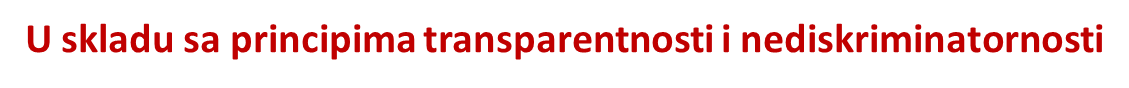 17/19
Zakon o planiranju prostora  i zgradnji objekata („Sl. list Crne Gore”, br. 64/17, 44/18, 63/18, 11/19 i 82/20)
Sadržina urbanističko-tehničkih uslova
Član 55
Urbanističko-tehnički uslovi sadrže, naročito:
   1) situacioni plan sa granicama parcele odnosno lokacije i odnosima prema susjednim parcelama, odnosno koridor planiranog objekta;
   2) namjenu parcele odnosno lokacije;
   3) pravila parcelacije;
   4) građevinsku i regulacionu liniju;
   5) preporuke za smanjenje uticaja i zaštitu od zemljotresa, kao i druge uslove za zaštitu od elementarnih nepogoda i tehničko-tehnoloških i drugih nesreća;
   6) uslove i mjere za zaštitu životne sredine;
   7) uslove za pejzažno oblikovanje;
   8) uslove i mjere zaštite nepokretnih kulturnih dobara i njihove zaštićene okoline;
   9) uslove za lica smanjene pokretljivosti i lica sa invaliditetom;
   10) uslove za postavljanje i gradnju pomoćnih objekata;
   11) uslove za objekte koji mogu uticati na bezbjednost vazdušnog saobraćaja;
   12) mogućnost faznog građenja objekta;
   13) uslove za priključenje na infrastrukturu;
   14) uslove za objekte koji mogu uticati na promjene u vodnom režimu;
   15) potrebu izrade geodetskih, geoloških (geotehničkih, inženjersko-geoloških, hidrogeoloških, geomehaničkih i seizmičkih) podloga, kao i vršenja geotehničkih istražnih radova i drugih ispitivanja;
   16) potrebu izrade urbanističkog projekta.
18/19
Hvala na pažnji!
Agencija za elektronske komunikacije i poštansku djelatnost
Dubravka Aleksić – Menadžer za elektronske komunikacione mreže i infrastrukturu
dubravka.aleksic@ekip.me

Tel. 020 406 770
19/19